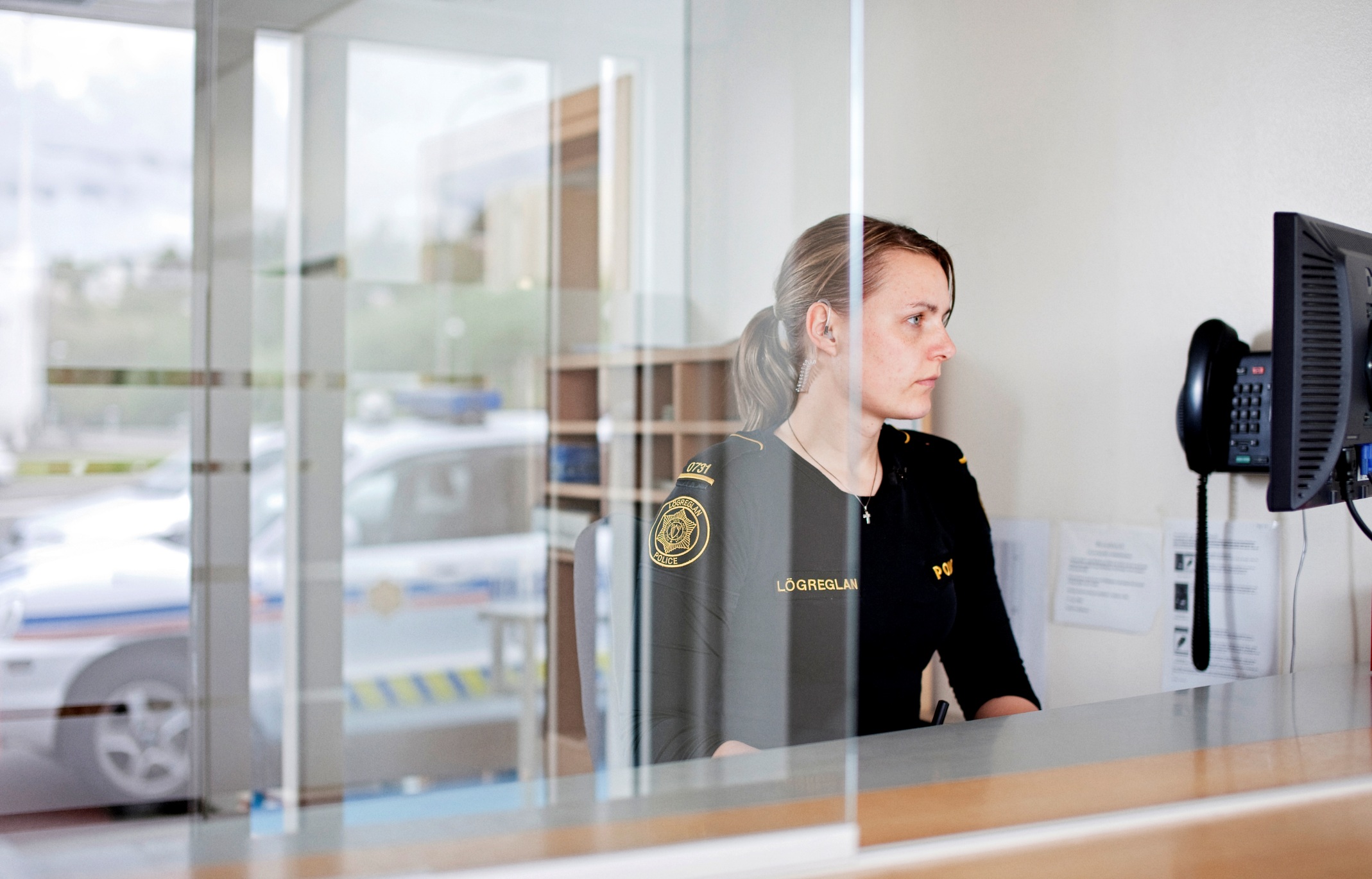 Jafnrétti og lögreglanÁskoranir og tækifæri
Haraldur Johannessen 
ríkislögreglustjóri
Stefna ríkislögreglustjóra
Markmið ríkislögreglustjóra 
Jafnréttisnefnd og jafnréttisfulltrúi lögreglu
Rannsókn á vinnumenningu lögreglu
Erindi ríkislögreglustjóra á opnum fundi aðgerðahóps um launajafnrétti
Fjölgun kvenna í lögreglu
Jafnrétti til starfa. Setningar og skipanir ríkislögreglustjóra
Jafnrétti til tekna 
Jafnrétti til þróunar í starfi
Hæfismat við val á nýliðum
Horft til framtíðar
Lögreglulagafrumvarpið
Setningar og skipanir lögreglustjóra
Hæfnisnefnd ríkislögreglustjóra
Aukinn hlutur kvenna
Breytingar á vali nýliða í lögreglu
Breytingar á menntun lögreglumanna
Framgangspróf
Skýrsla starfshóps ríkislögreglustjóra um samþættingu kynja- og jafnréttissjónarmiða í stefnumótun og ákvörðunum lögreglu frá 17. mars 2014
Hlutfall kvenna eftir starfstigum
m.v. 1. febrúar 2014
Starfstig eftir embættum
m.v. 1. febrúar 2014